CSE 154
Lecture 17: HTML tables
HTML tables: <table>, <tr>, <td>
A 2D table of rows and columns of data (block element)
<table>
  <tr><td>1,1</td><td>1,2 okay</td></tr>
  <tr><td>2,1 real wide</td><td>2,2</td></tr>
</table>                                                           HTML
output
table defines the overall table, tr each row, and td each cell's data
tables are useful for displaying large row/column data sets
NOTE: tables are sometimes used by novices for web page layout, but this is not proper semantic HTML and should be avoided
Table headers, captions: <th>, <caption>
<table>
  <caption>My important data</caption>
  <tr><th>Column 1</th><th>Column 2</th></tr>
  <tr><td>1,1</td><td>1,2 okay</td></tr>
  <tr><td>2,1 real wide</td><td>2,2</td></tr>
</table>                                                    HTML
output
My important data
th cells in a row are considered headers; by default, they appear bold
a caption at the start of the table labels its meaning
Styling tables
table { border: 2px solid black; caption-side: bottom; }
tr { font-style: italic; }
td { background-color: yellow; text-align: center; width: 30%; }
output
My important data
all standard CSS styles can be applied to a table, row, or cell
table specific CSS properties:
border-collapse, border-spacing, caption-side, empty-cells, table-layout
The border-collapse property
table, td, th { border: 2px solid black; }
table { border-collapse: collapse; }                        CSS
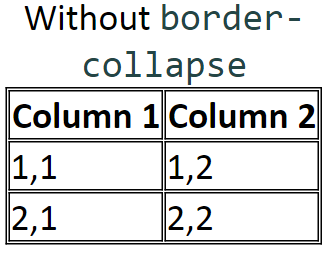 by default, the overall table has a separate border from each cell inside
the border-collapse property merges these borders into one
The rowspan and colspan attributes
<table>
  <tr><th>Column 1</th><th>Column 2</th><th>Column 3</th></tr>
  <tr><td colspan="2">1,1-1,2</td>
    <td rowspan="3">1,3-3,3</td></tr>
  <tr><td>2,1</td><td>2,2</td></tr>
  <tr><td>3,1</td><td>3,2</td></tr>
</table>                                                    HTML
HTML
colspan makes a cell occupy multiple columns; rowspan multiple rows
text-align and vertical-align control where the text appears within a cell
Column styles: <col>, <colgroup>
<table>
  <col class="urgent" />
  <colgroup class="highlight" span="2"></colgroup>
  
  <tr><th>Column 1</th><th>Column 2</th><th>Column 3</th></tr>
  <tr><td>1,1</td><td>1,2</td><td>1,3</td></tr>
  <tr><td>2,1</td><td>2,2</td><td>2,3</td></tr>
</table>                                                    HTML
output
col tag can be used to define styles that apply to an entire column (self-closing)
colgroup tag applies a style to a group of columns (NOT self-closing
Don't use tables for layout!
(borderless) tables appear to be an easy way to achieve grid-like page layouts
many "newbie" web pages do this (including many UW CSE web pages...)
  but, a table has semantics; it should be used only to represent an actual table of data
  instead of tables, use divs, widths/margins, floats, etc. to perform layout
tables should not be used for layout!
tables should not be used for layout!!
TABLES SHOULD NOT BE USED FOR LAYOUT!!!
TABLES SHOULD NOT BE USED FOR LAYOUT!!!!